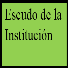 UNIVERSIDAD DE MÉXICO
FACULTAD DE INGENIERIA “FUERZA HIDRAULICA”

T E S I S


Que para obtener el título de:
INGENIERO INDUSTRIAL


Presenta:
ALBERTO FERNANDEZ
Director de tesis:
MTRO. VICENTE HERNANDEZ
Puebla, Puebla
Julio, 2022